KLAIPĖDOS TAURALAUKIO PROGIMNAZIJĄ LANKANČIŲ MOKINIŲ PROFILAKTINIŲ SVEIKATOS PATIKRINIMŲ 2023 - 2024  M. M.  ANALIZĖ
Visuomenės sveikatos specialistė
Odeta Grikienė
Tel. Nr. +370 690 37377
El. p.:  tauralaukis@sveikatosbiuras.lt
MOKINIŲ SVEIKATOS ANALIZĖS APRAŠYMAS (1)
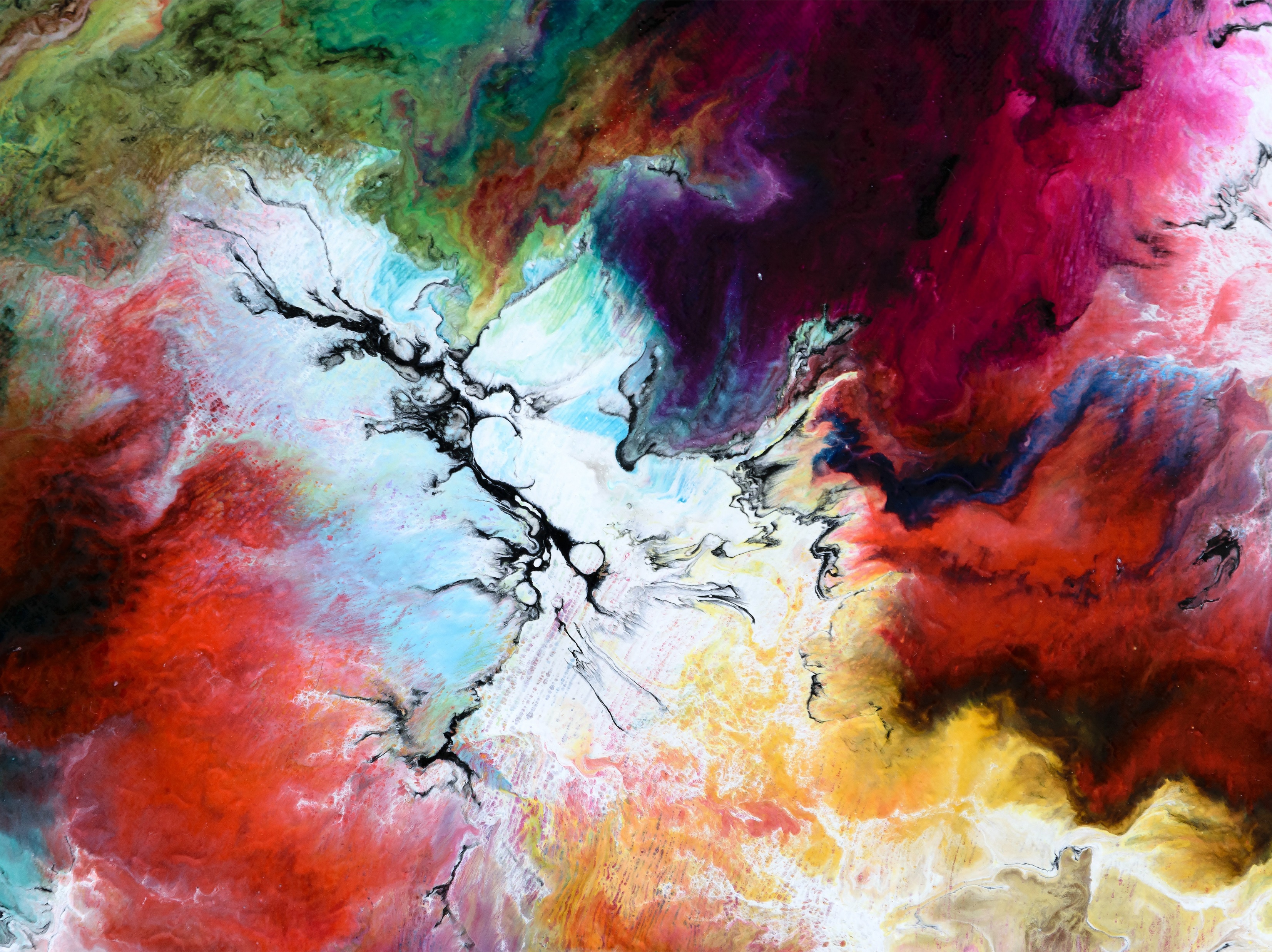 Lietuvos Respublikos sveikatos apsaugos ministro 2011 m. rugpjūčio 10 d. įsakymu Nr. V-773 patvirtintos Lietuvos higienos normos HN 21:2011 „Mokyklų, vykdančių bendrojo ugdymo programas bendrieji sveikatos saugos reikalavimai“ 98 punkte nurodyta, kad priimant vaiką į įstaigą ir vėliau kiekvienais metais turi būti pateiktas sveikatos pažymėjimas.
2
MOKINIŲ SVEIKATOS ANALIZĖS APRAŠYMAS (2)
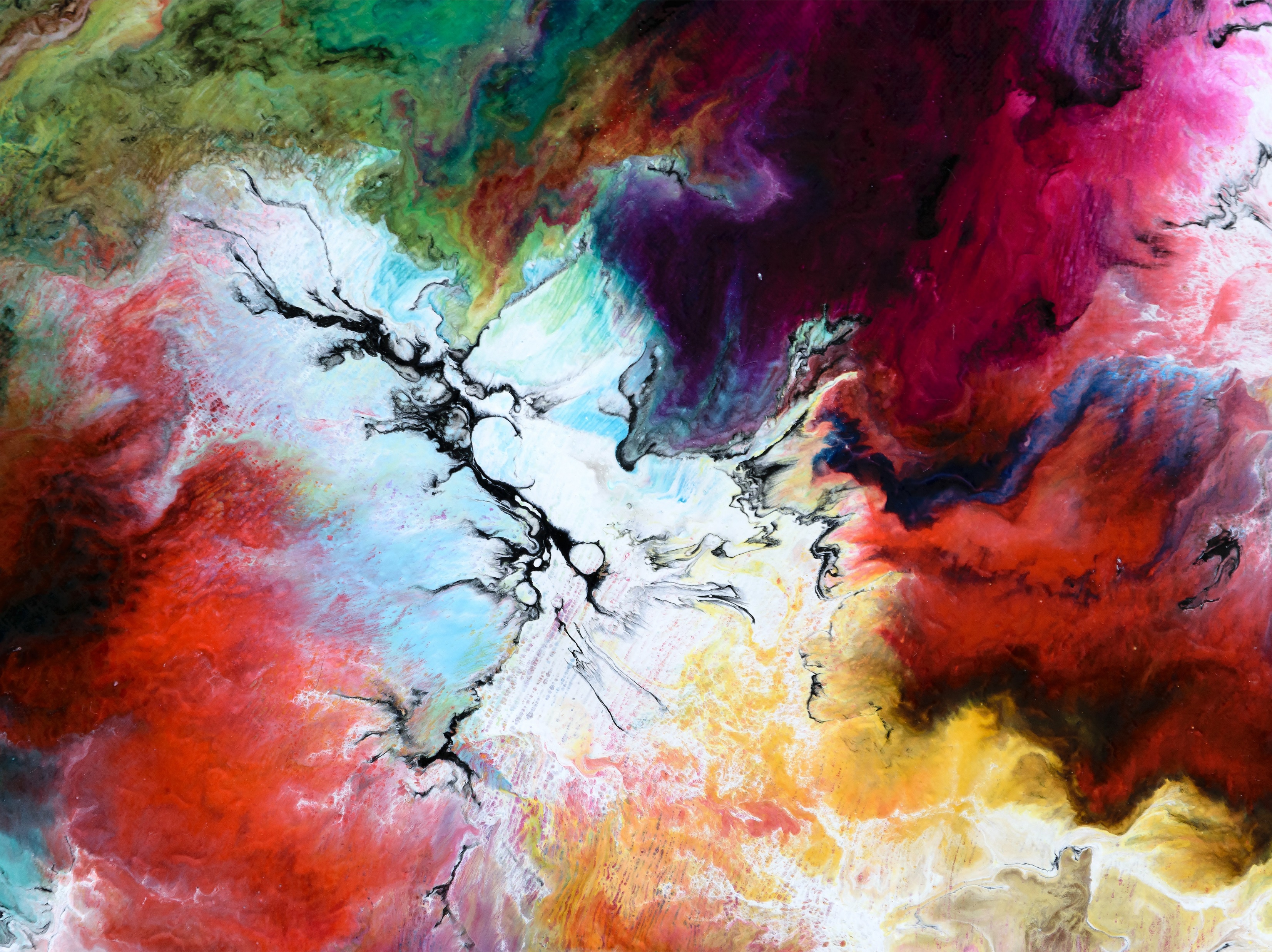 Duomenys apie vaikų sveikatos būklę gaunami iš statistinės apskaitos formos Nr. E027-1/a „Mokinio sveikatos pažymėjimas“, patvirtintos Lietuvos Respublikos sveikatos apsaugos ministro 2019 m. gegužės 14 d. įsakymu Nr. V-565 „Dėl elektroninės statistinės apskaitos formos Nr. E027-1 „Mokinio sveikatos pažymėjimas“ patvirtinimo“. 

Nuo 2020 m. sausio 1 d. pažymėjimai teikiami per Elektroninės sveikatos paslaugų ir bendradarbiavimo infrastruktūros informacinę sistemą (ESPBI IS). Elektroniniu būdu užpildyti ir pasirašyti pažymėjimai perduodami į Higienos instituto Vaikų sveikatos stebėsenos informacinę sistemą (VSS IS).
3
MOKINIŲ SVEIKATOS ANALIZĖS REZULTATŲ SVARBA
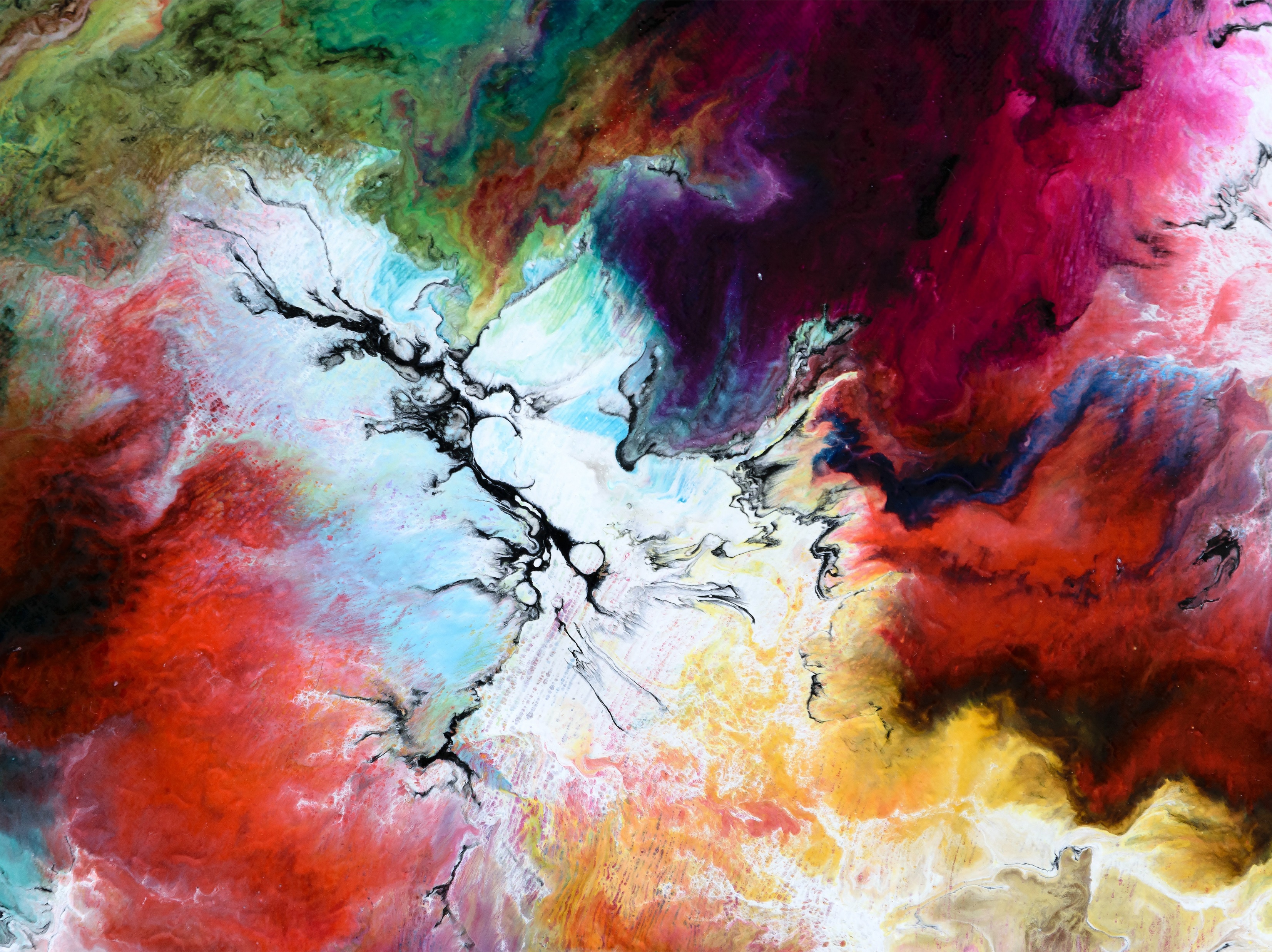 Kasmetinių vaikų profilaktinių patikrinimų duomenys reikalingi kryptingai planuoti ir įgyvendinti sveikatos priežiūrą įstaigoje, organizuoti tikslesnes sveikatos stiprinimo priemones, susijusias su ligų ir traumų profilaktika.
4
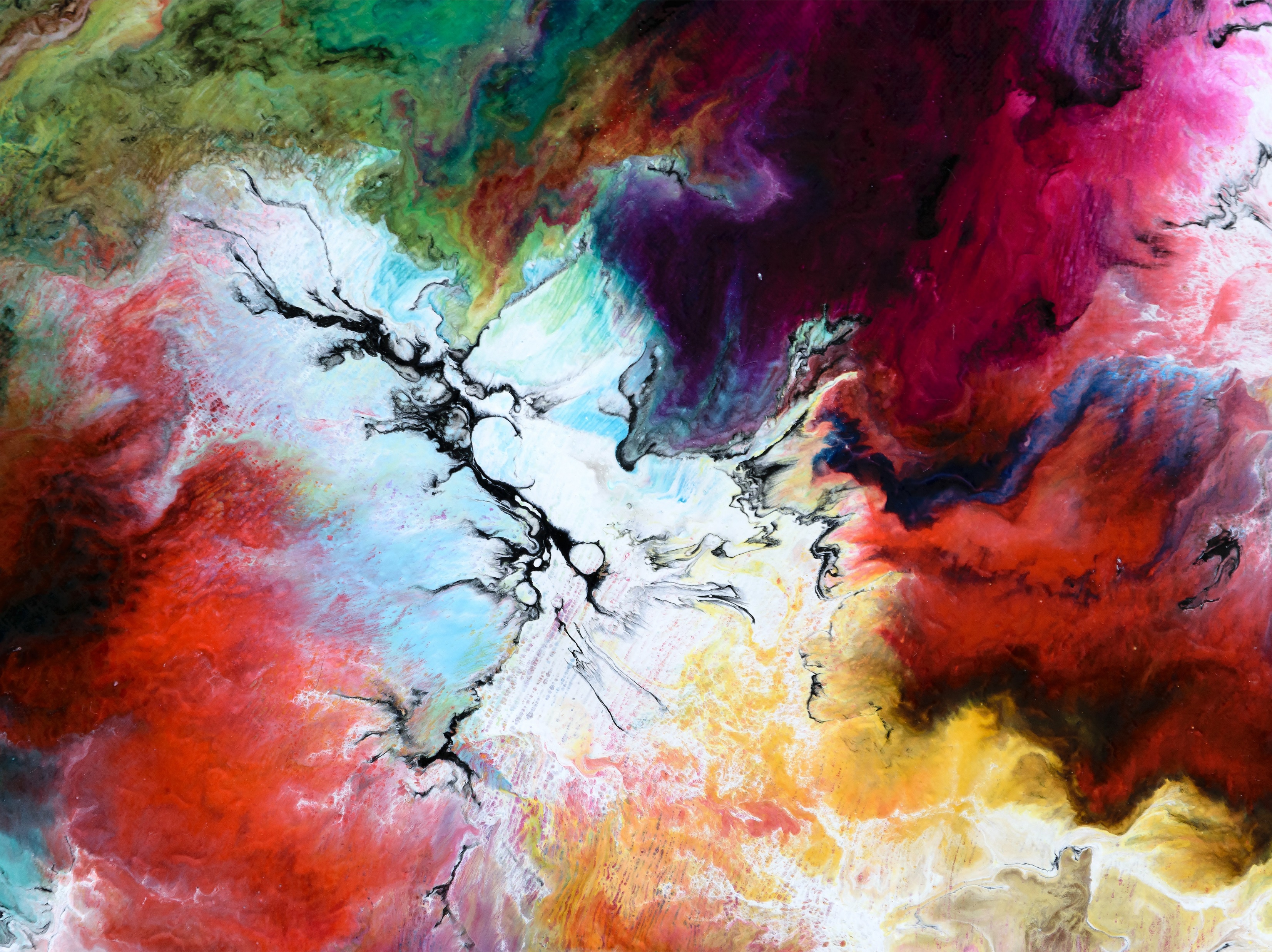 PASITIKRINĘ SVEIKATĄ MOKINIAI
5
Šaltinis: VSS IS
6
Šaltinis: VSS IS
7
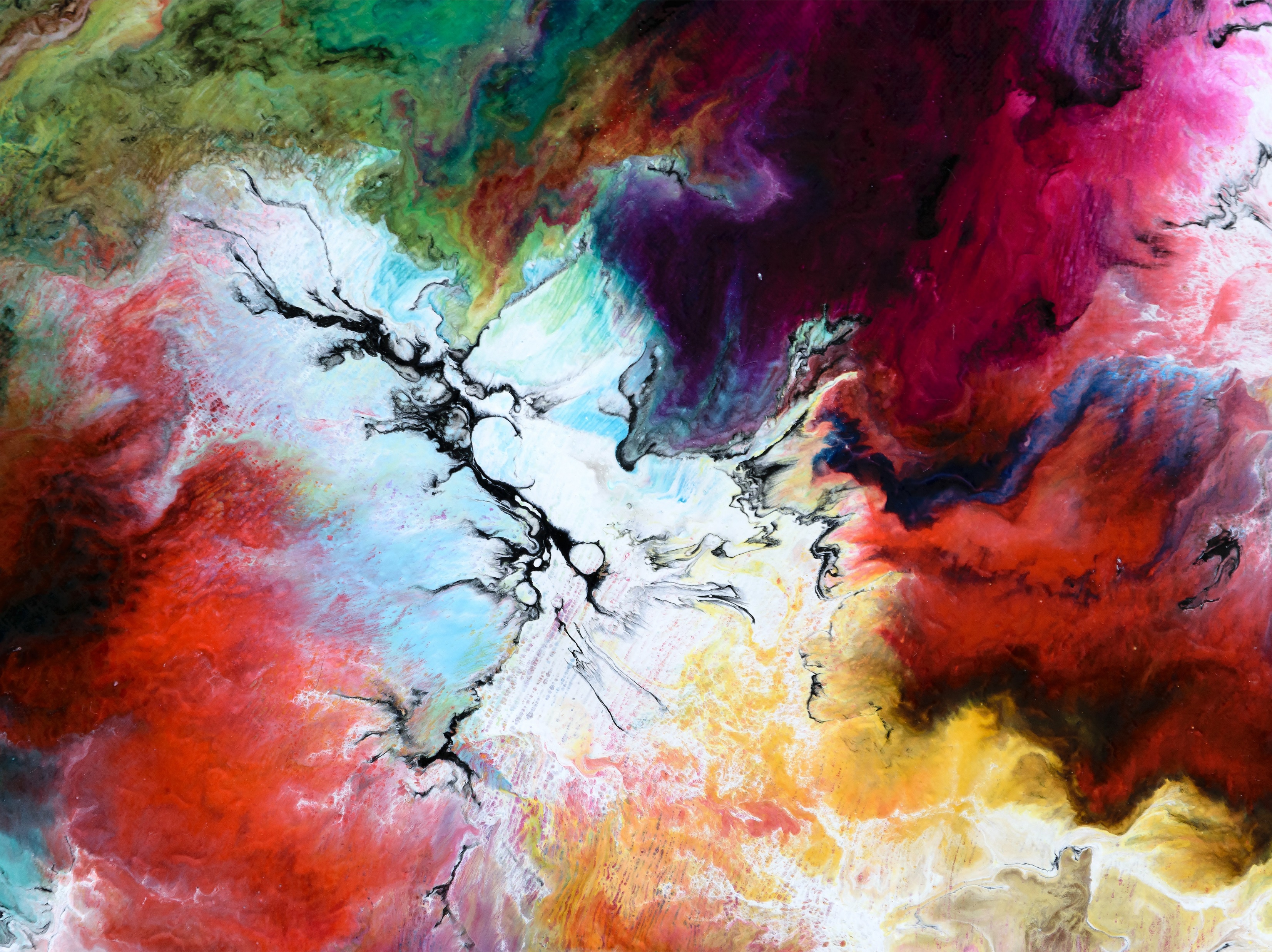 KŪNO MASĖS INDEKSAS (TOLIAU – KMI)
8
Šaltinis: VSS IS
9
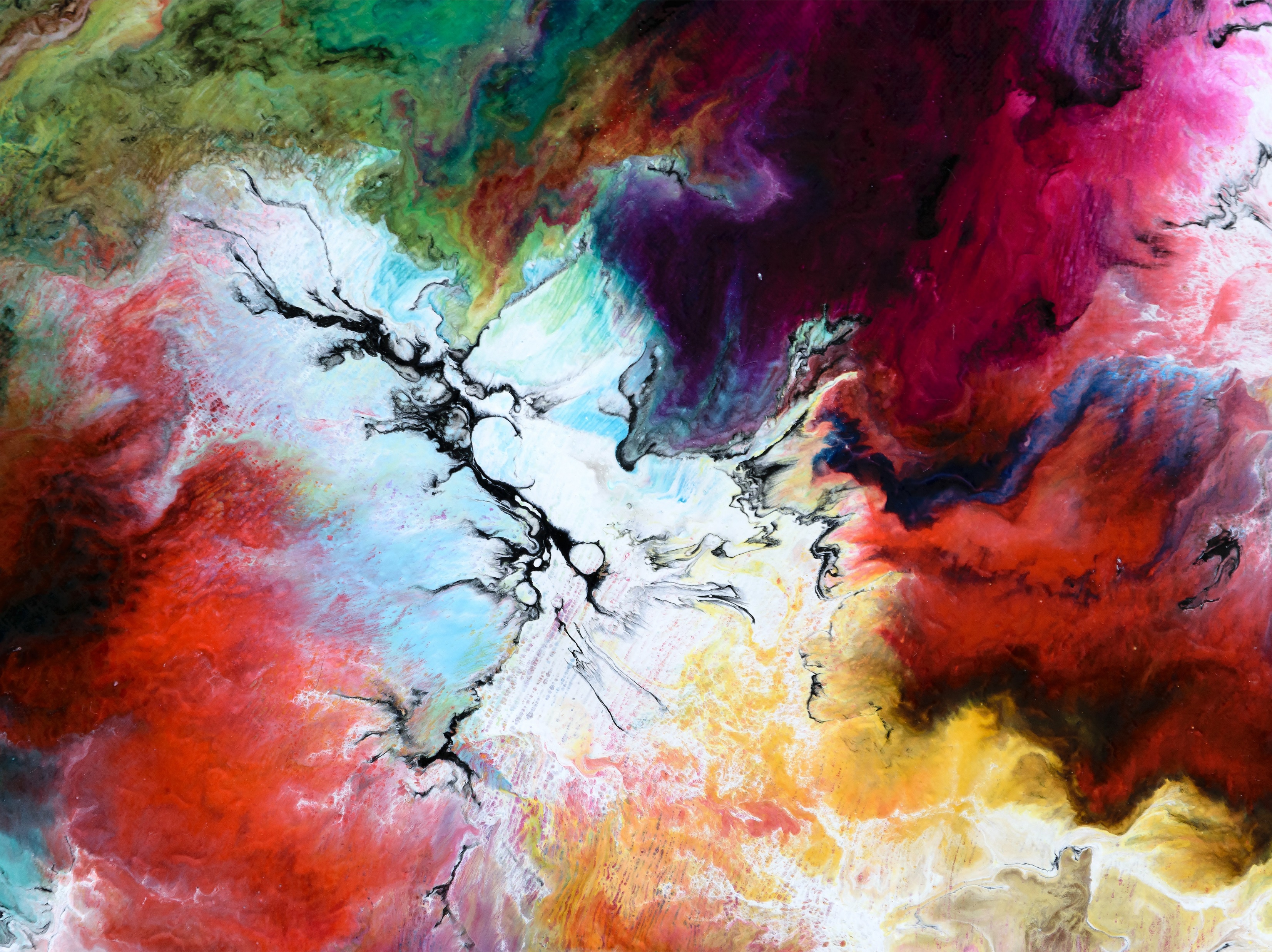 FIZINIO LAVINIMO GRUPĖS
10
Šaltinis: VSS IS
11
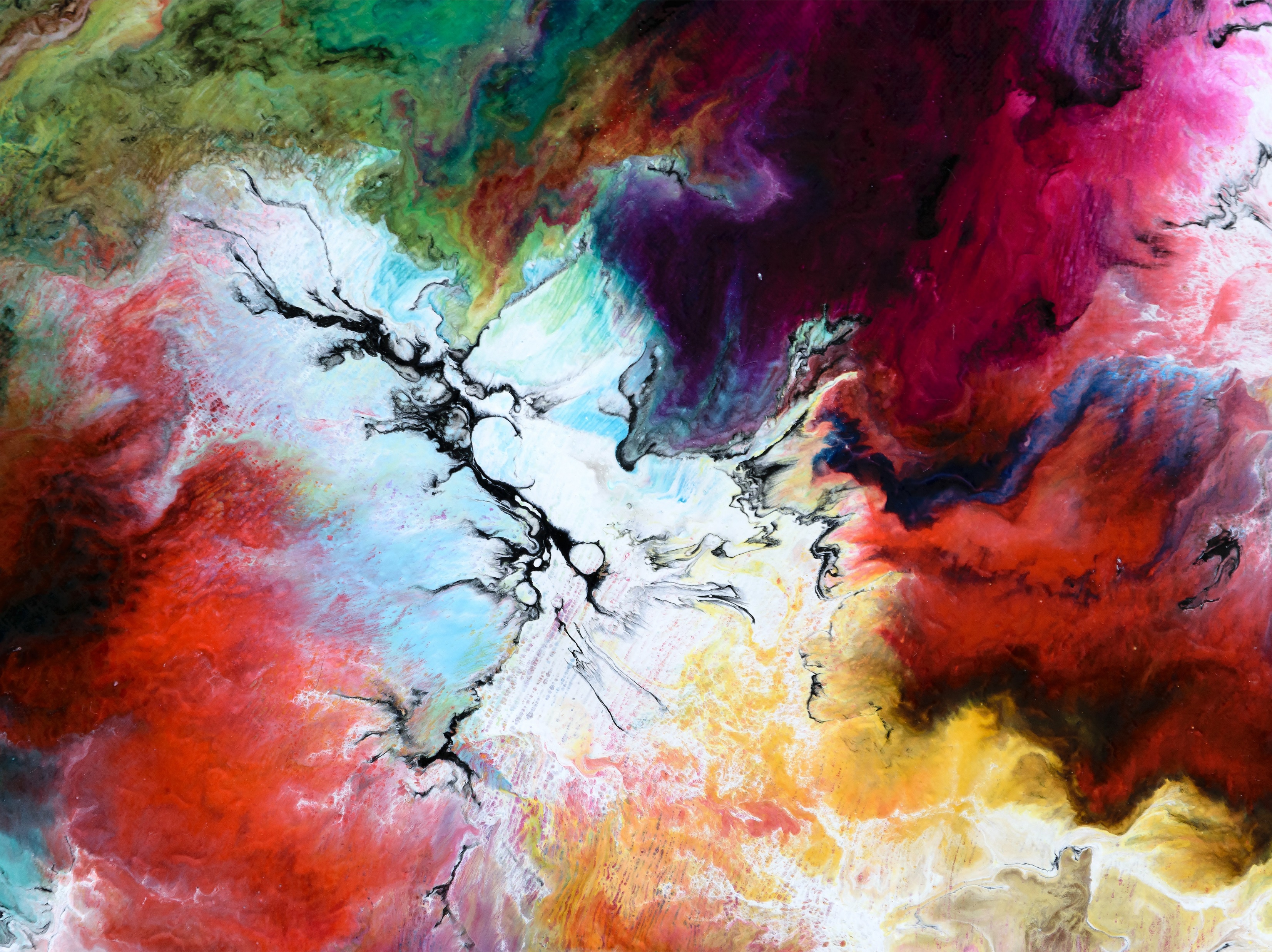 DANTŲ BŪKLĖ
12
Dantų ėduonies intensyvumo (kpi+KPI) indeksas 2023/2024 m. m. (1)
Šaltinis: VSS IS
13
DANTŲ ĖDUONIES INTENSYVUMO (kpi+KPI) INDEKSAS2023/2024 M.M. (2)
kpi+KPI indekso ribos: 
Labai žemas - mažiau nei 1,2. 
Žemas - 1,2-2,6. 
Vidutinis 2,7-4,4. 
Aukštas 4,5-6,5. 
Labai aukštas - daugiau nei 6,5.
Šaltinis: VSS IS
14
Šaltinis: VSS IS
15
APIBENDRINIMAS
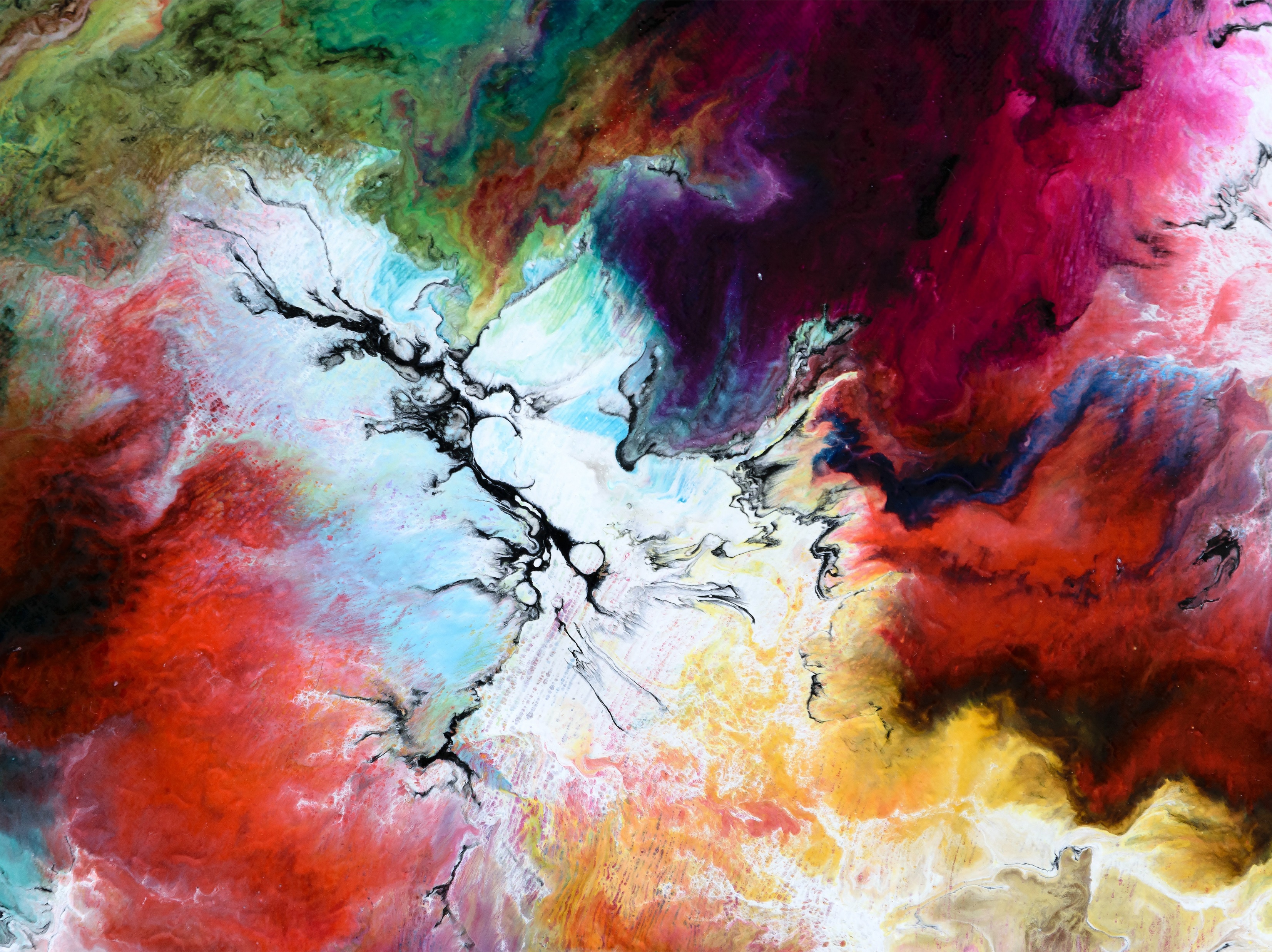 2024 m. profilaktiškai fizinę būklę pasitikrino 99,69 proc. mokinių. 
Dantų ir žandikaulių įvertinimą atliko 88,19 proc. mokinių. 
2024m. 31,15 proc. mokinių neturėjo ėduonies pažeistų dantų. 49,18 proc. mokinių neturėjo sąkandžio patologijos. 
Mokinio sveikatos pažymėjimo formoje Nr. E027-1, gydytojas pateikia bendras arba specialiąsias rekomendacijas, kurių turi būti laikomasi mokiniams dalyvaujant ugdymo veikloje. 2024 m. 98,58 proc. mokinių, priskirti pagrindinei fizinio ugdymo grupei. 15,01 proc. mokinių buvo nurodytos bendros, o 12,32 proc. mokinių – specialiosios rekomendacijos. 
2024 m. 14,22 proc. mokinių, turėjo antsvorį, o 12,32 proc. mokinių - per mažą svorį.
Pritaikytas maitinimas buvo paskirstas 1,11 proc. mokinių.
16
REKOMENDACIJOS
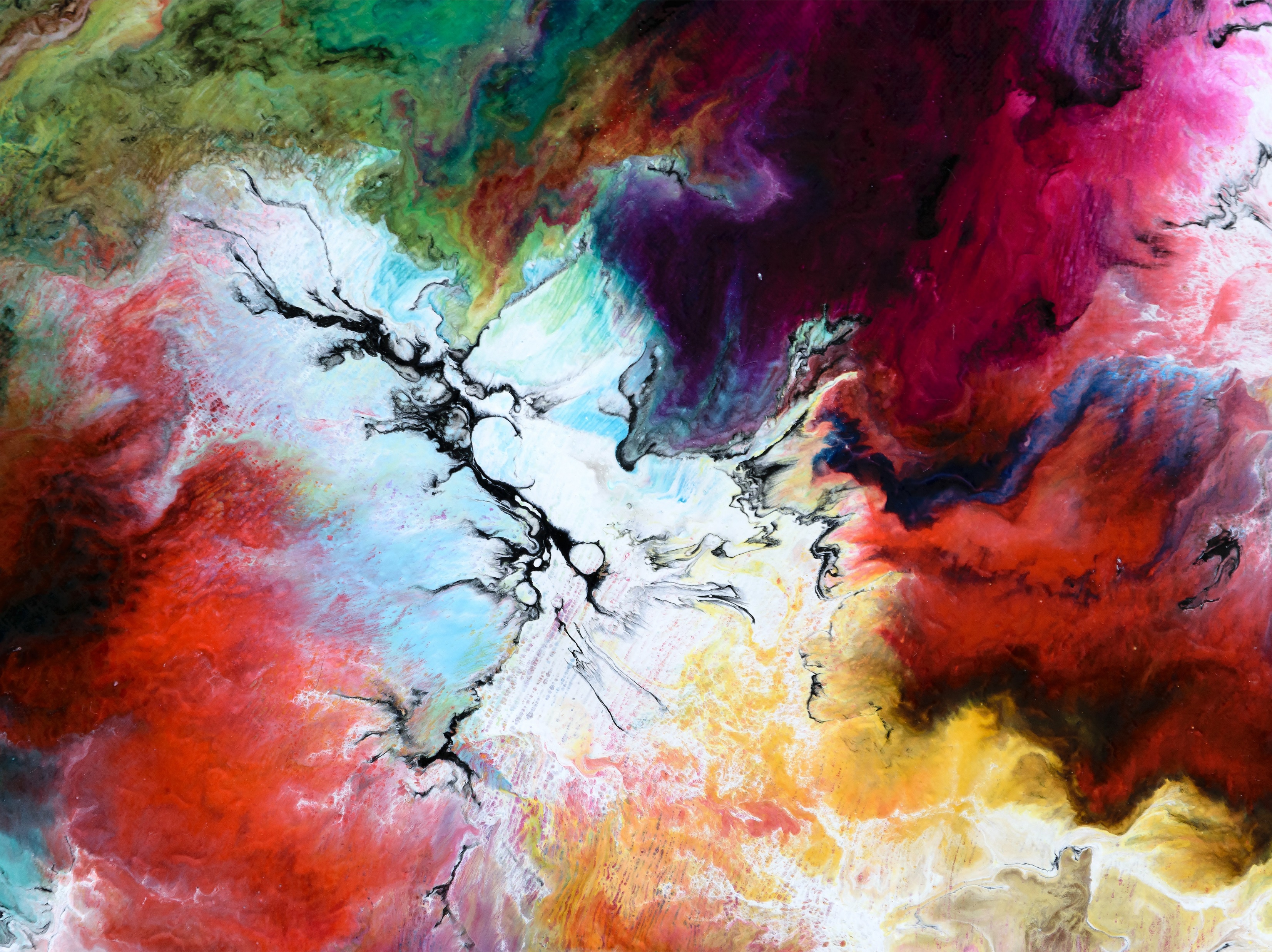 Stengtis sukurti tinkamą aplinką (žaidimų vieta, sėdėjimo poza, apšvietimas). Taip pat riboti laiką praleidžiant prie ekranų, daugiau laiko skirti buvimui gamtoje, aktyviam judėjimui.
Norint išvengti dviejų labiausiai pasaulyje paplitusių burnos ligų – dantų ėduonies ir periodontito būtina ypatingą priežiūrą skirti mitybai, žalingiems įpročiams ir dantų priežiūrai. 
Ypatingą dėmesį skirti pilnavertei mitybai. Valgyti kuo įvairesnį ir sveikatai palankesnį maistą: ankštines ir šviežias daržoves, vaisius, grūdinės kultūros produktus, liesą mėsą, žuvį, vartoti pieną ir jo produktus. Mažinti cukraus ir druskos suvartojimą.
17
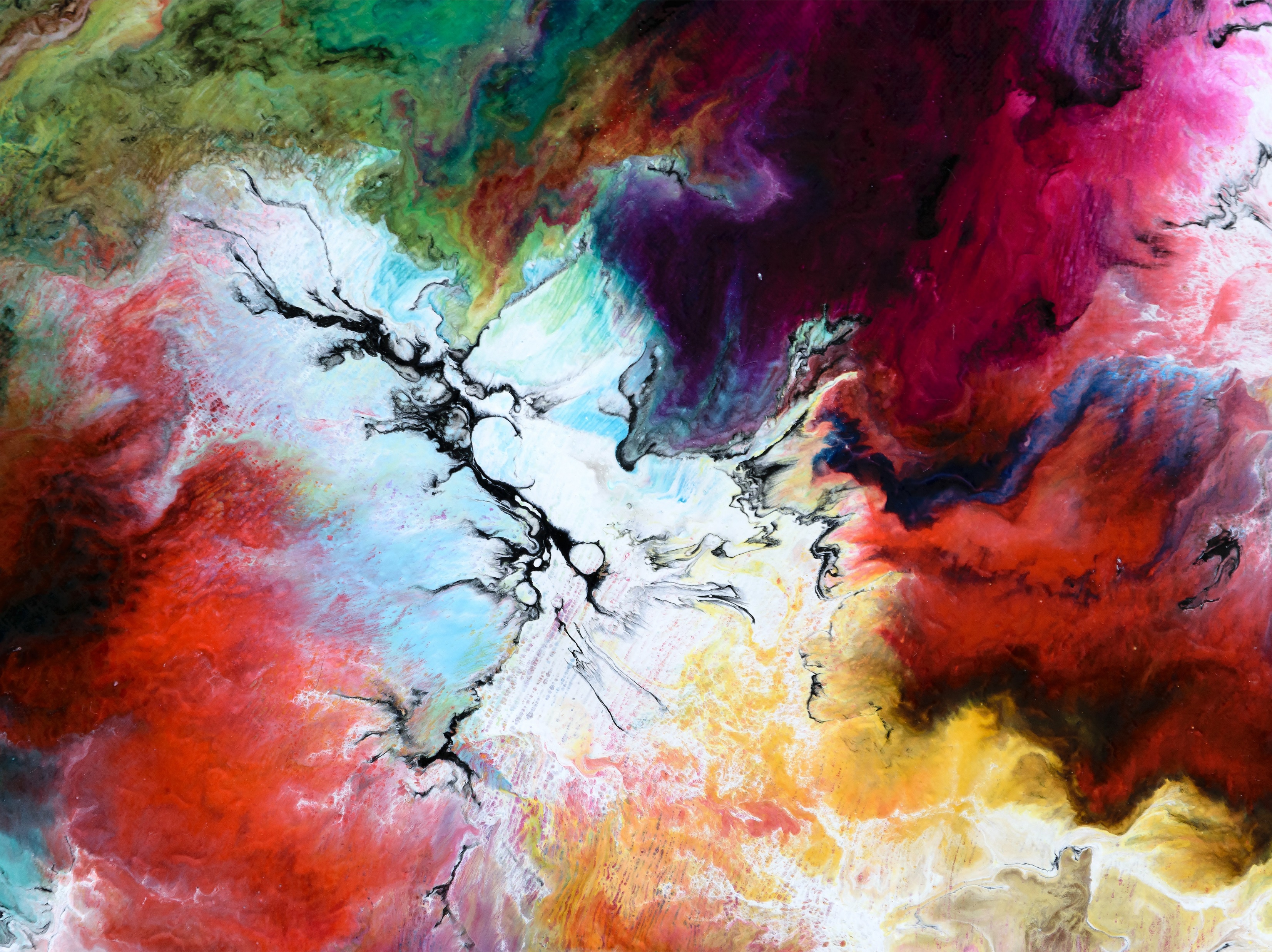 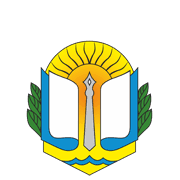 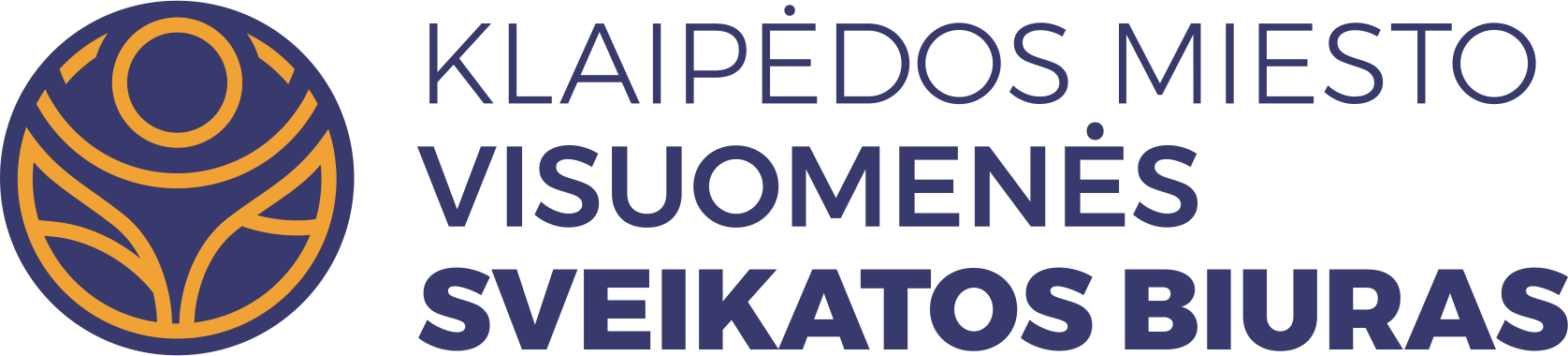 Stiprinkime vaikų sveikatą kartu!
18